Shifting Further Left: Integrating Accessibility into the Earliest Stages of Development
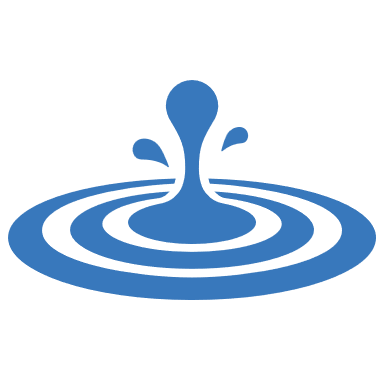 THE ACCESSIBILITY RIPPLE EFFECT:
Dr David Swallow
Principal UX Consultant
HOW GOING BACK IN TIME
CAN CHANGE THE FUTURE
OF YOUR PRODUCT
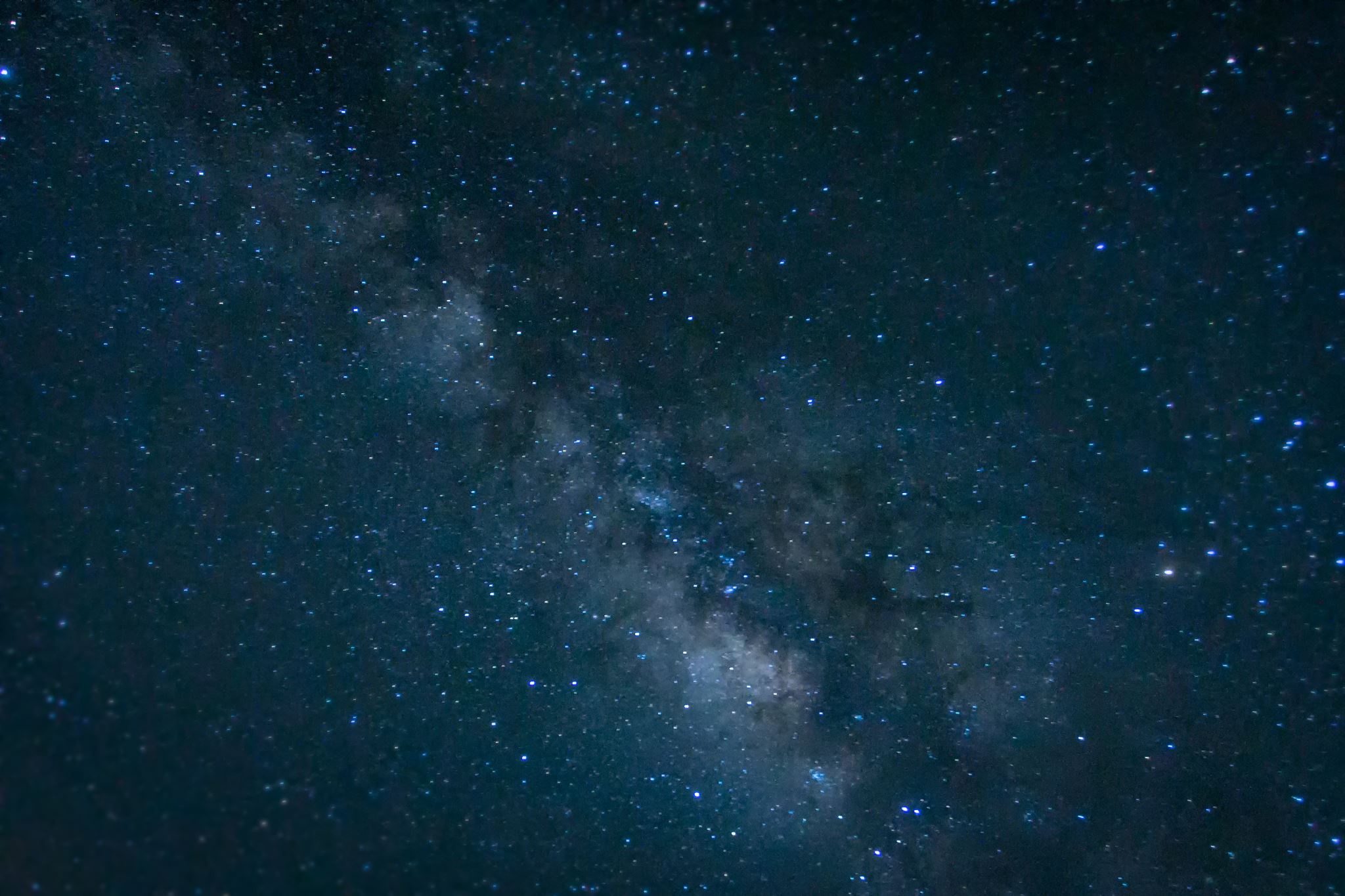 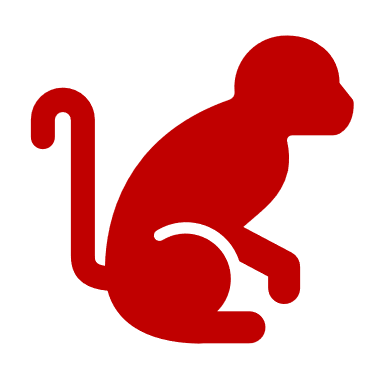 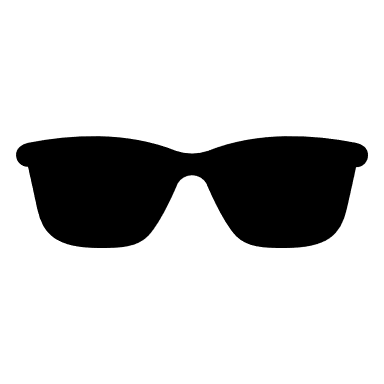 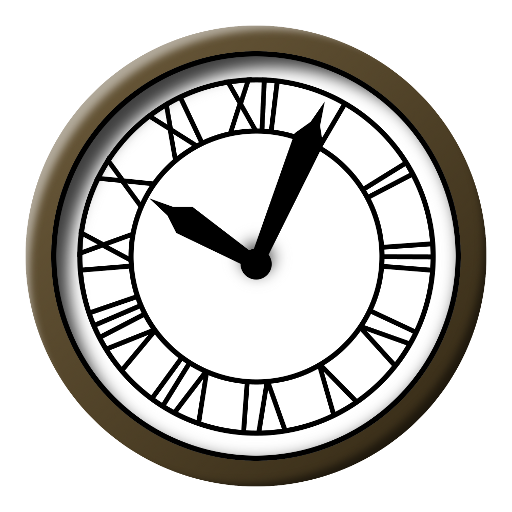 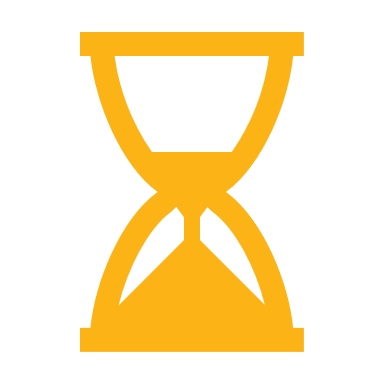 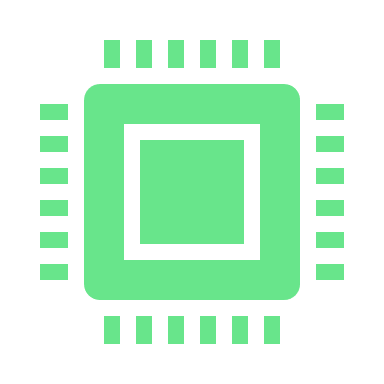 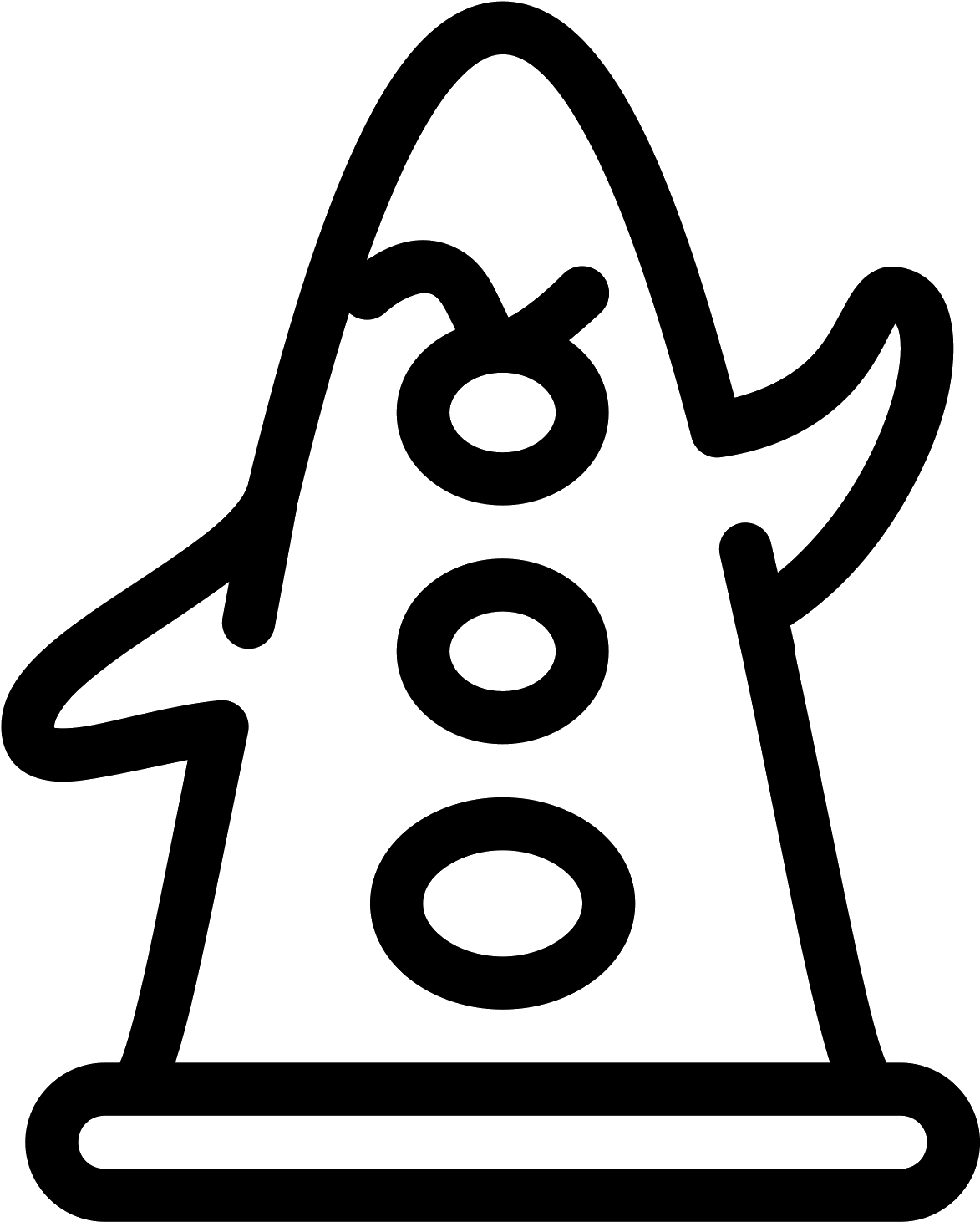 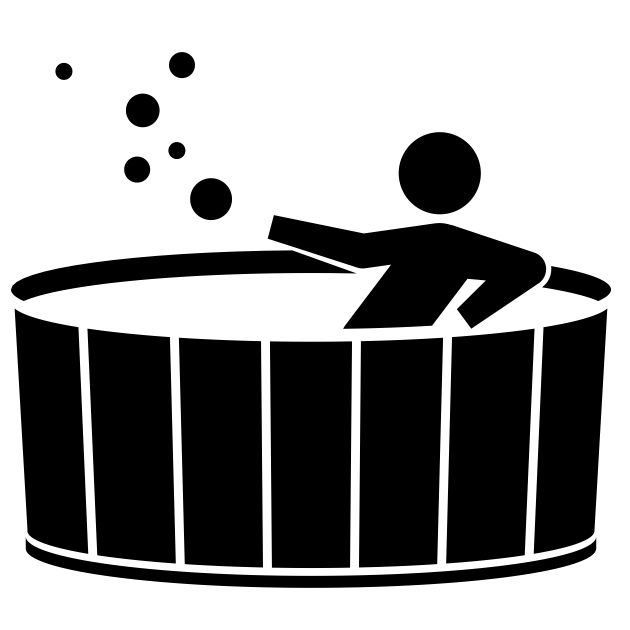 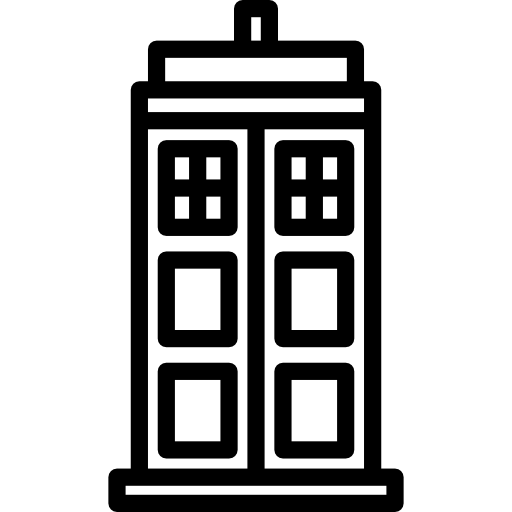 Time travel stories and the Ripple Effect
Early actions shape later outcomes
So, What Does ‘Shifting Left’ Mean?
Incorporating accessibility considerations as early as possible into your development process, rather than addressing them later
Ensuring that accessibility is integrated from the very beginning of a project, rather than treating it as an afterthought 
Proactively weeding out accessibility bugs before they have chance to grow - saving time, effort, and money in the long run
Ensuring everyone is working inclusively, considering the needs and preferences of people with disabilities as early in the process as possible
LAUNCH DAY (The Bad Future)
Key accessibility issues: 
Missing or Inadequate Alt Text
Inconsistent Keyboard Navigation
Poor Color Contrast
Form Validation Errors
Missing focus indicators
DESIGN
PLANNING
DEVELOPMENT
DESIGN
PLANNING
TESTING
DESIGN
DEVELOPMENT
From Launch to Testing
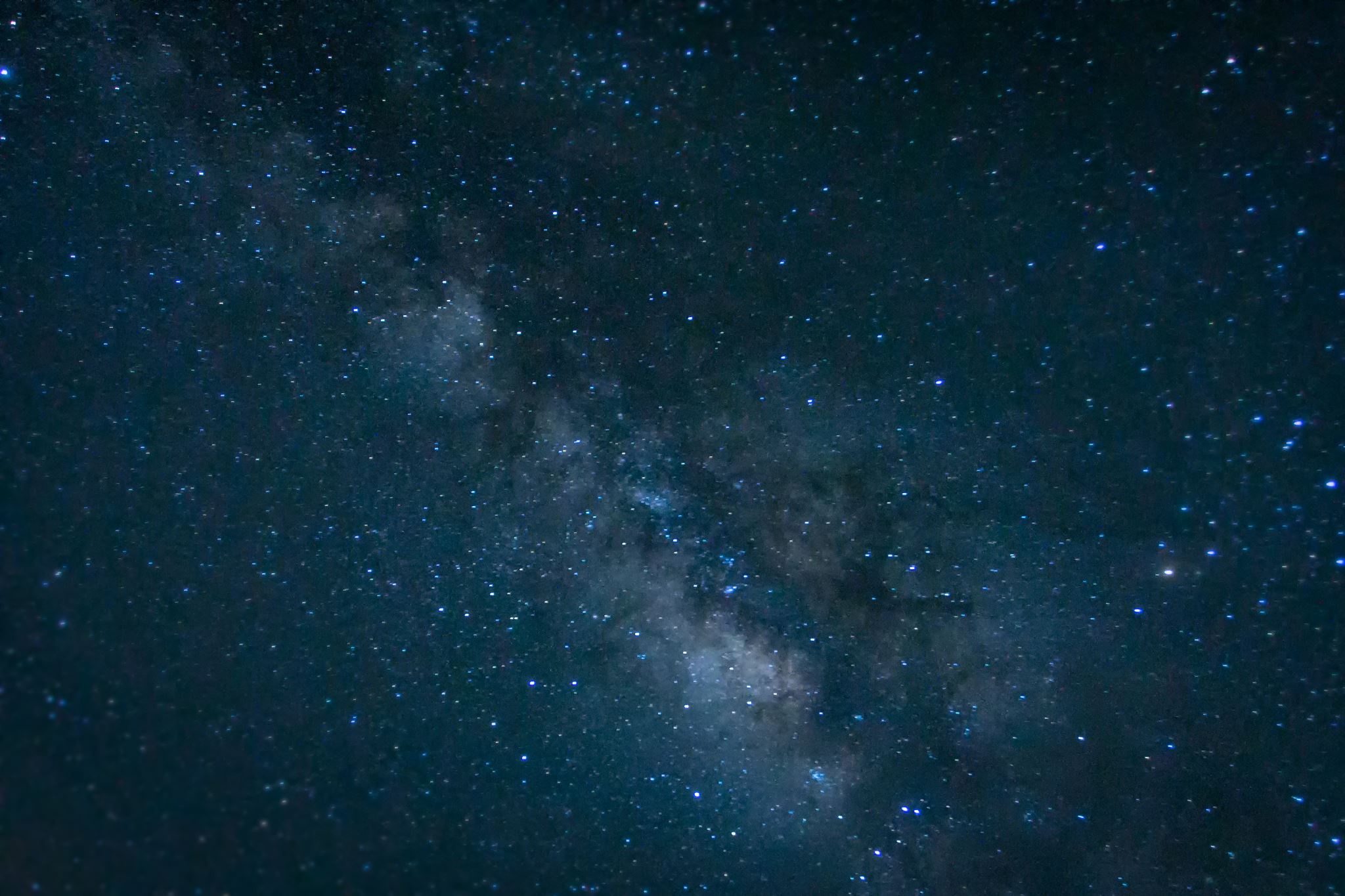 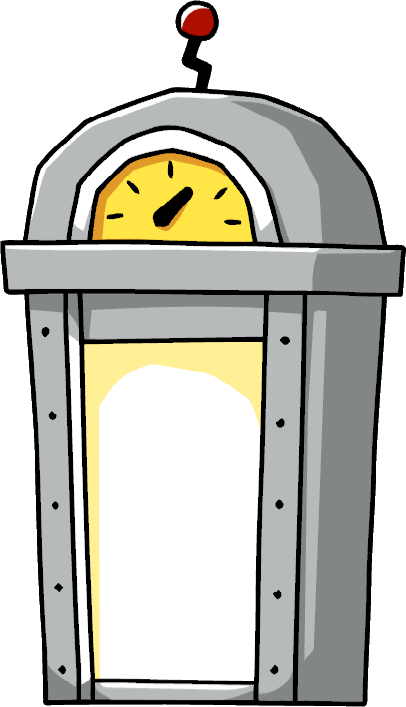 LAUNCH
PLANNING
DEVELOPMENT
TESTING
DESIGN
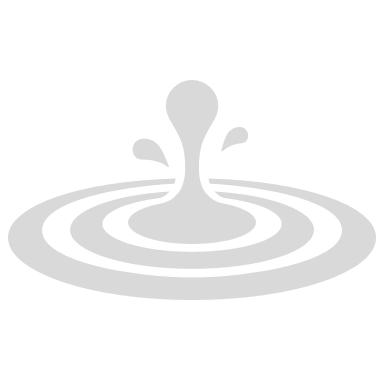 Missing or Inadequate Alt Text
✅ Use automated tools and manual reviews to ensure meaningful descriptions for all images.

Inconsistent Keyboard Navigation
✅ Include clear test scripts for keyboard navigation in QA plans.

Poor Color Contrast
✅ Treat contrast issues as high-priority defects and resolve them during QA.

Form Validation Errors
✅ Conduct manual screen reader testing for validation scenarios.

Missing Focus Indicators
✅ Write explicit test cases to verify focus states for all interactive elements.
STOP #1: TESTING
Key accessibility issues and solutions
Practical steps to shift left in TESTING
Automated where possible
Create comprehensive test plans		
Involve people with disabilities
Prioritize accessibility defects
Report, learn, and improve
From Testing to Development
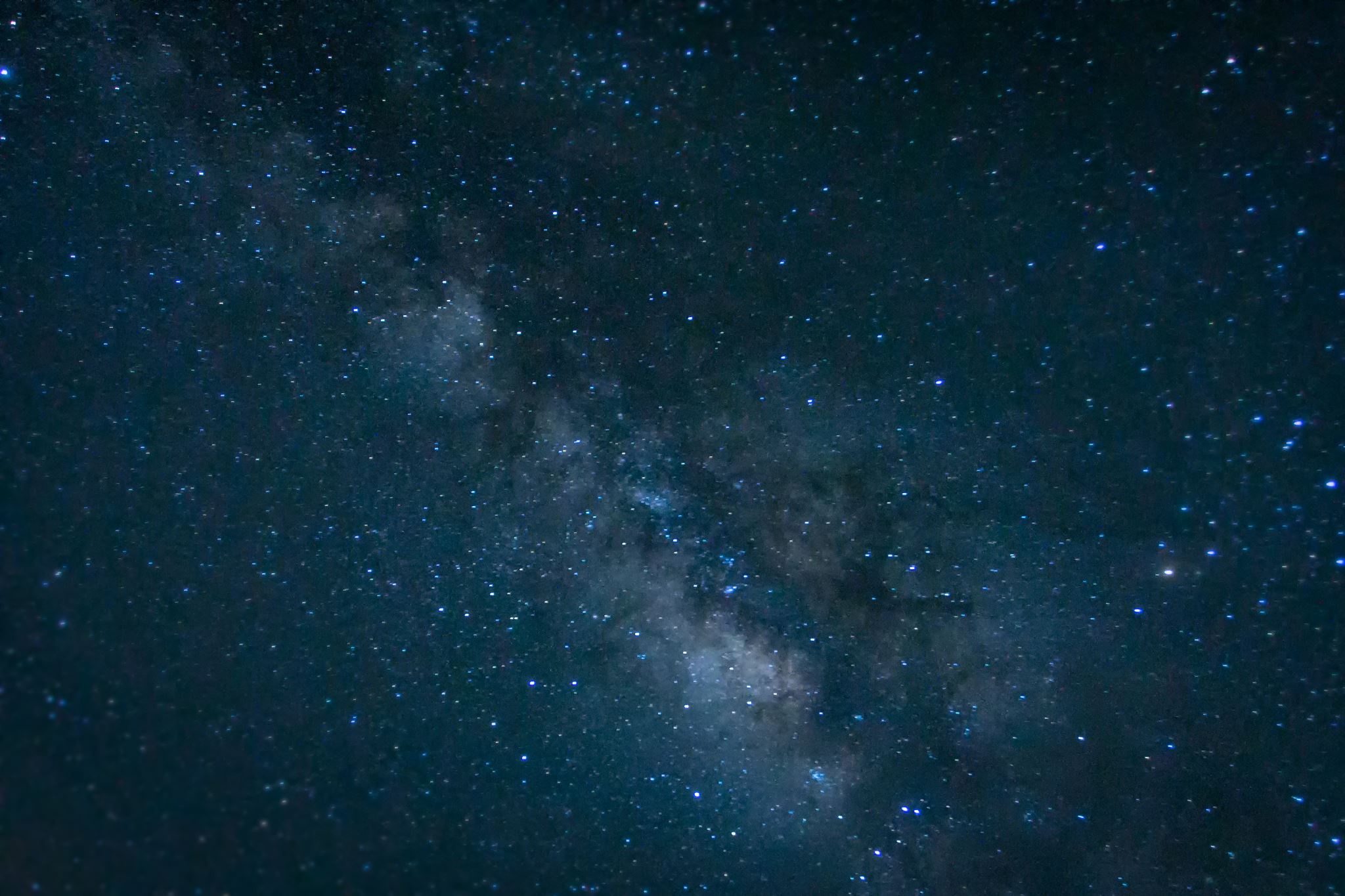 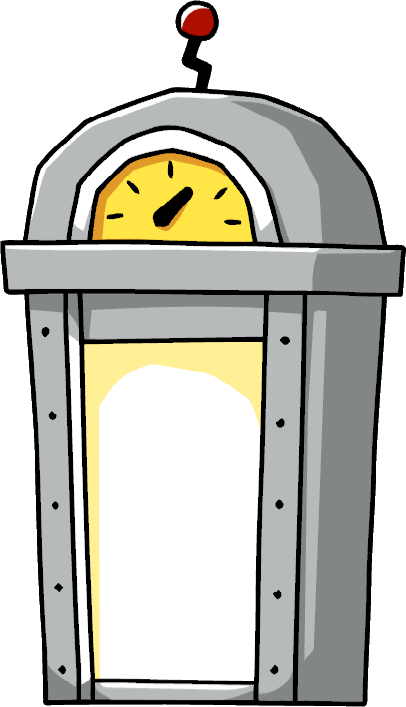 PLANNING
LAUNCH
DEVELOPMENT
TESTING
DESIGN
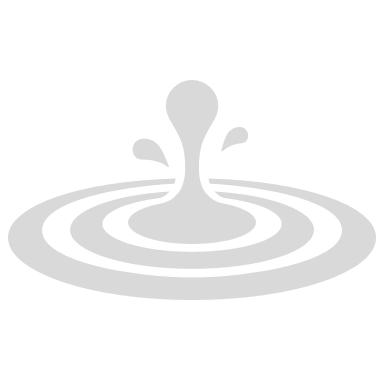 Missing or Inadequate Alt Text
✅ Follow accessibility coding guidelines and use automated tools to catch missing or improper alt text early.

Inconsistent Keyboard Navigation
✅ Test with keyboard-only navigation and maintain a logical focus order across components.

Poor Color Contrast
✅ Use design tokens or CSS variables with accessible, pre-approved color palettes.

Form Validation Errors
✅ Ensure validation messages are properly tied to input fields using semantic HTML and ARIA attributes.

Missing Focus Indicators
✅ Implement clear, consistent custom focus states without overriding browser defaults.
STOP #2: DEVELOPMENT
Key accessibility issues and solutions
Practical steps to shift left in DEVELOPMENT
Integrate accessibility into CI/CD pipelines
Provide developer training
Use accessible component libraries
Code reviews include accessibility
Debug with assistive technologies
From Development to Design
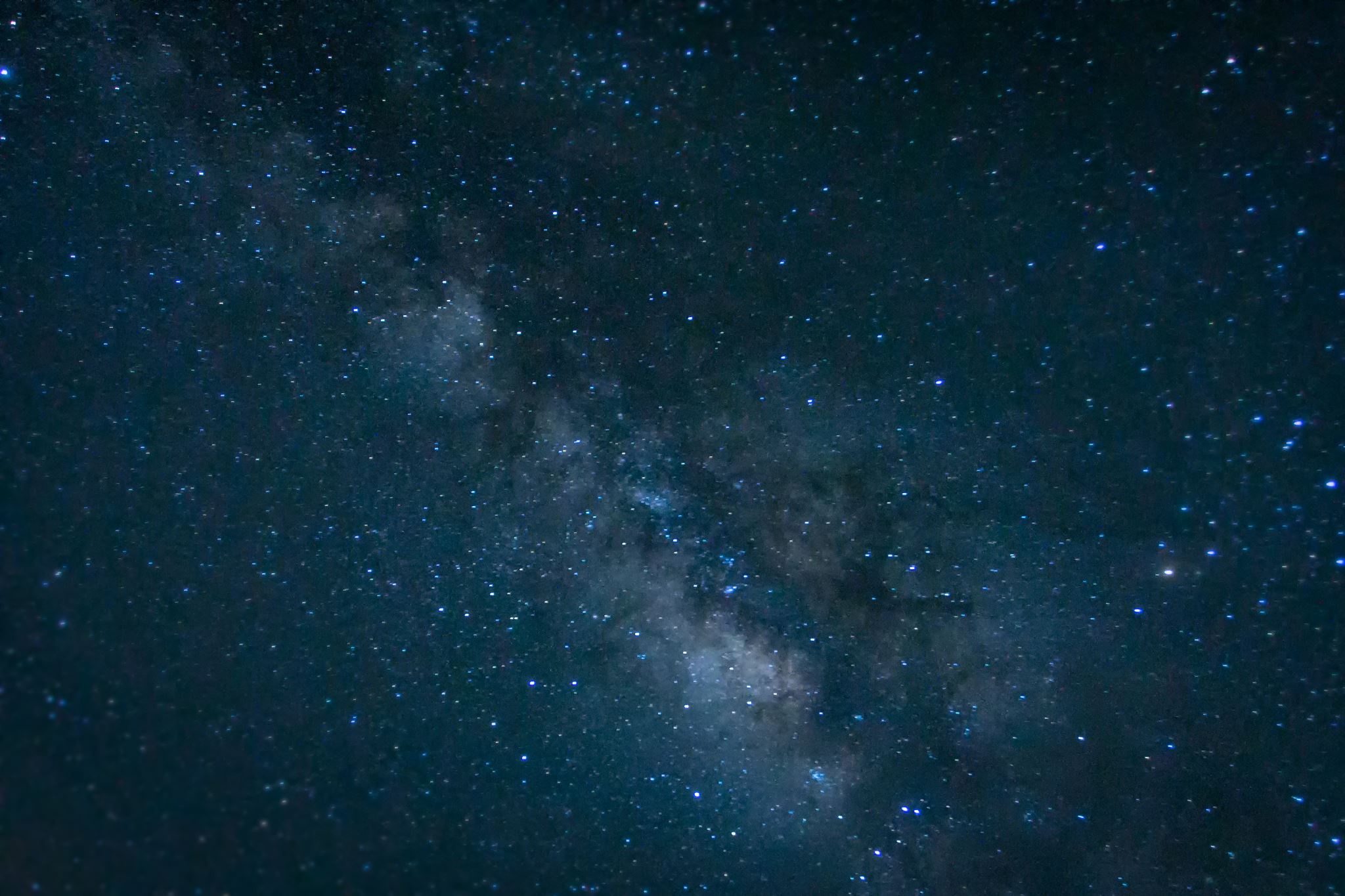 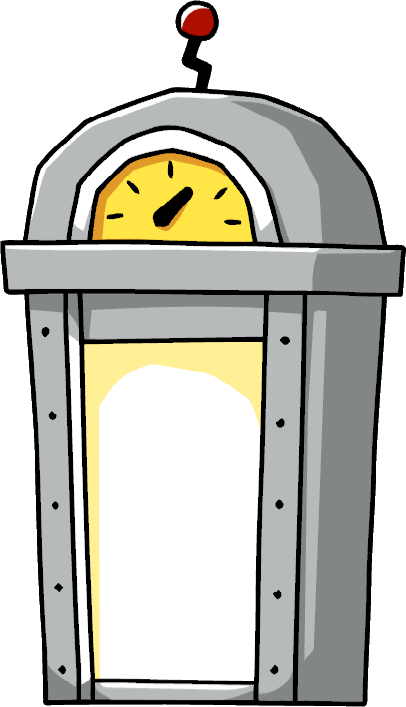 LAUNCH
PLANNING
DEVELOPMENT
TESTING
DESIGN
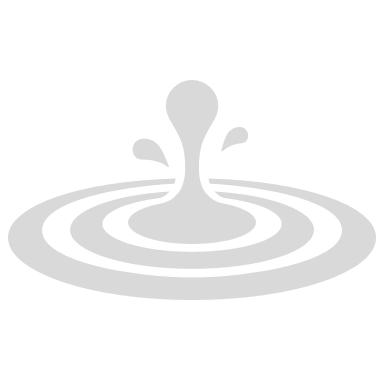 Missing or Inadequate Alt Text
✅ Annotate image purposes and suggest alt text.

Inconsistent Keyboard Navigation
✅ Specify focus states, tab order, and keyboard interactions.

Poor Color Contrast
✅ Use accessible palettes and validate contrast.

Form Validation Errors
✅ Provide mockups for error messages and ARIA annotations.

Missing Focus Indicators
✅ Include and document focus indicators in the design system.
STOP #3: DESIGN
Key accessibility issues and solutions
Practical steps to shift left in DESIGN
Use accessible design systems
Annotate accessibility requirements
Run design accessibility reviews
Leverage accessibility tools during design
Test with real users
From Design to Planning
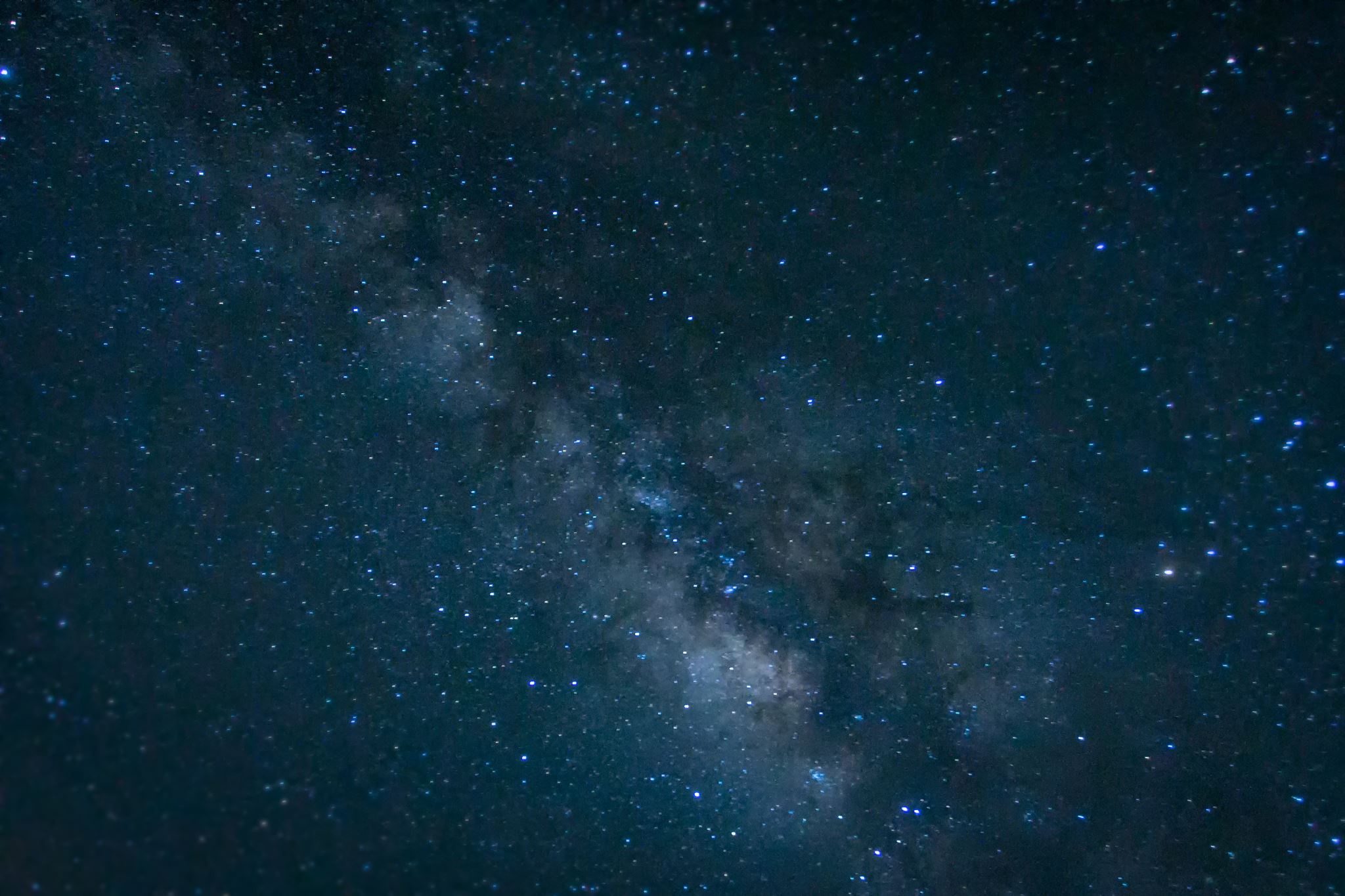 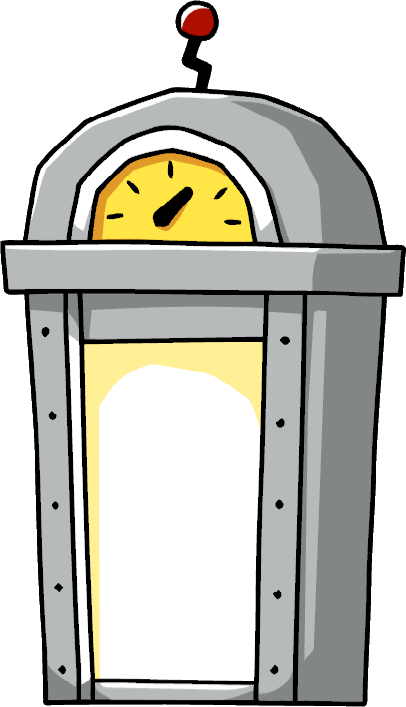 LAUNCH
PLANNING
DEVELOPMENT
TESTING
DESIGN
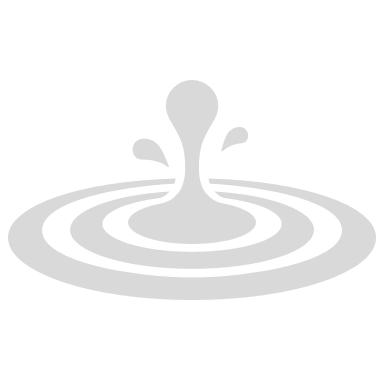 STOP #4: PLANNING
Missing or Inadequate Alt Text
✅  Include alt text requirements in User Stories and Acceptance Criteria.

Inconsistent Keyboard Navigation
✅ Incorporate keyboard navigation requirements into Acceptance Criteria and the Definitions of Done.

Poor Color Contrast
✅ Include color contrast requirements in brand style guides and design system documentation.

Form Validation Errors
✅ Specify accessible error-handling requirements in User Stories and Acceptance Criteria.

Missing Focus Indicators
✅ Address focus management in acceptance criteria and design specs.
Key accessibility issues and solutions
Practical steps to shift left in PLANNING
Incorporate accessibility into User Stories and Acceptance Criteria
Make accessibility part of the Definition of Done
Include accessibility in research and personas
Allocate time and budget for accessibility work
Prototype with accessibility in mind
From Planning to Launch
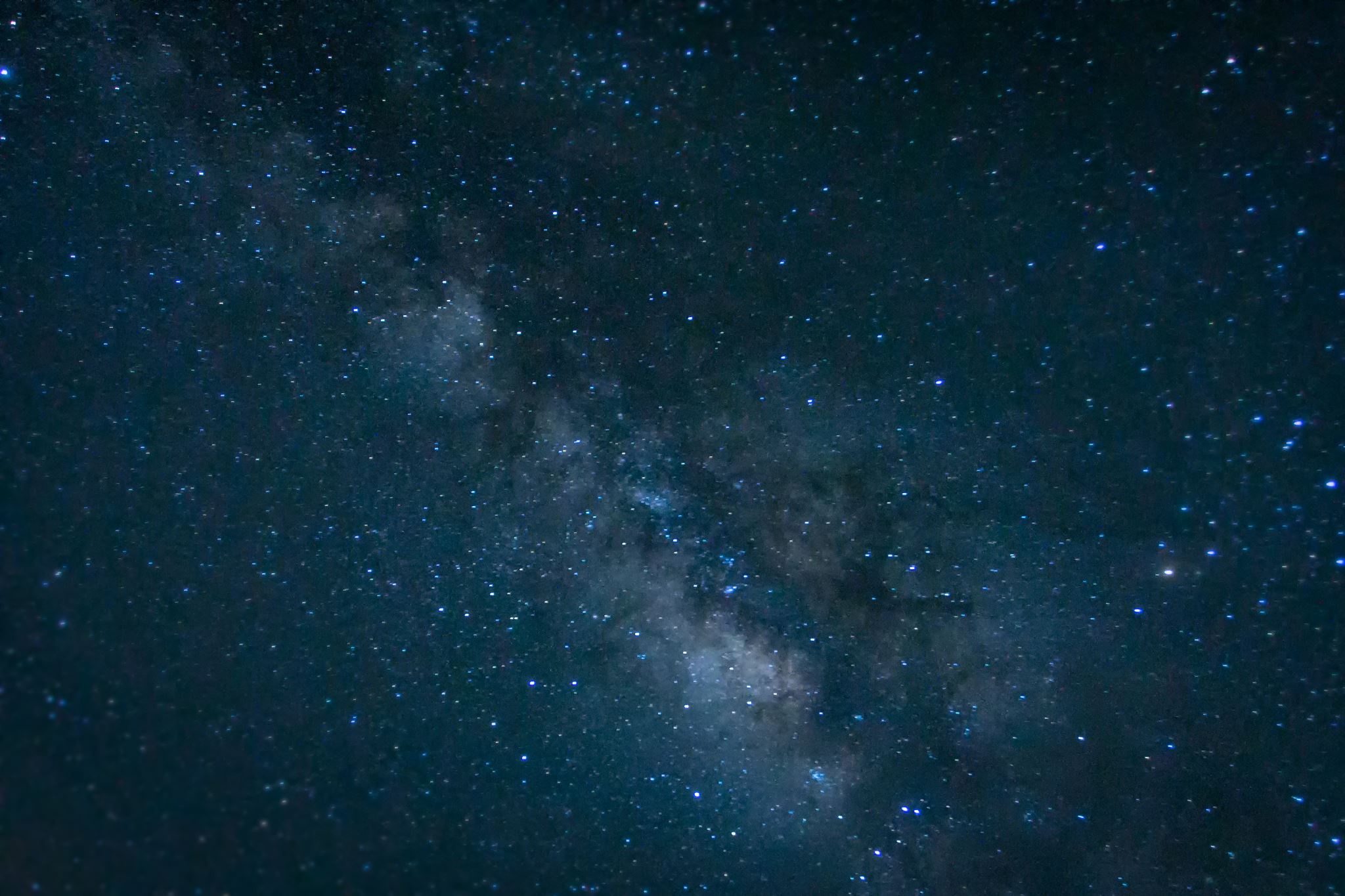 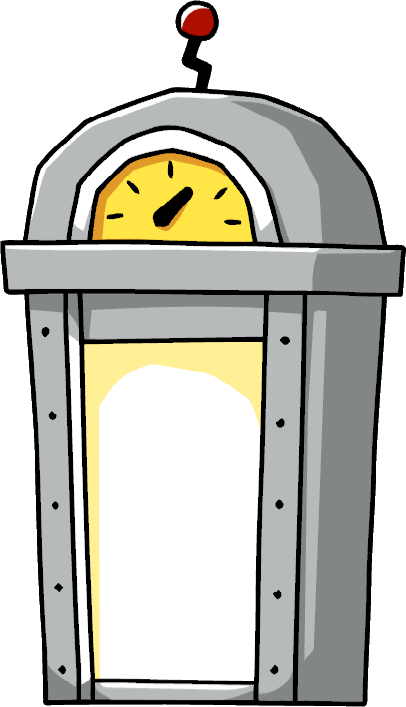 LAUNCH
PLANNING
DEVELOPMENT
TESTING
DESIGN
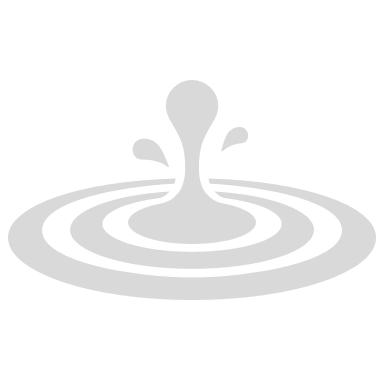 Missing or Inadequate Alt Text
✅ Defined in User Stories, annotated in designs, implemented correctly in development, and validated during testing.

Inconsistent Keyboard Navigation
✅ Planned in Definitions of Done, documented in designs, coded effectively, and verified in testing.

Poor Color Contrast
✅ Addressed in brand guidelines, validated in designs, and maintained through development.

Form Validation Errors
✅ Specified in planning, designed for clarity, implemented correctly, and tested thoroughly.

Missing Focus Indicators
✅ Planned in specs, included in designs, coded reliably, and tested rigorously.
LAUNCH DAY
(The Accessible Future)
Closing the loop: The future is in your hands
🚀 Start Small: Choose one area to integrate accessibility earlier in your workflows.
📚 Keep Learning: Promote accessibility training and awareness across your organization.
🤝 Collaborate: Build strong partnerships between designers, developers, and QA teams.
🛠️ Use Tools: Combine automated and manual accessibility testing for comprehensive results.
The future isn’t written yet—it’s up to us to make it accessible!
Thank you for listening!
Any Questions
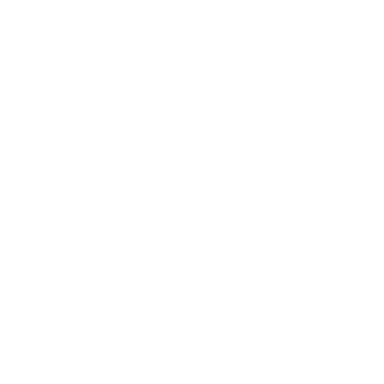